高知県事業承継奨励給付金
中山間地域で事業を引き継いだ、意欲ある次世代の後継者を支援します。
給付イメージ
給付対象者
中山間地域の事業を引き継ぐ買い手
事業承継（マッチング）
中山間地域の事業者
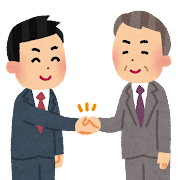 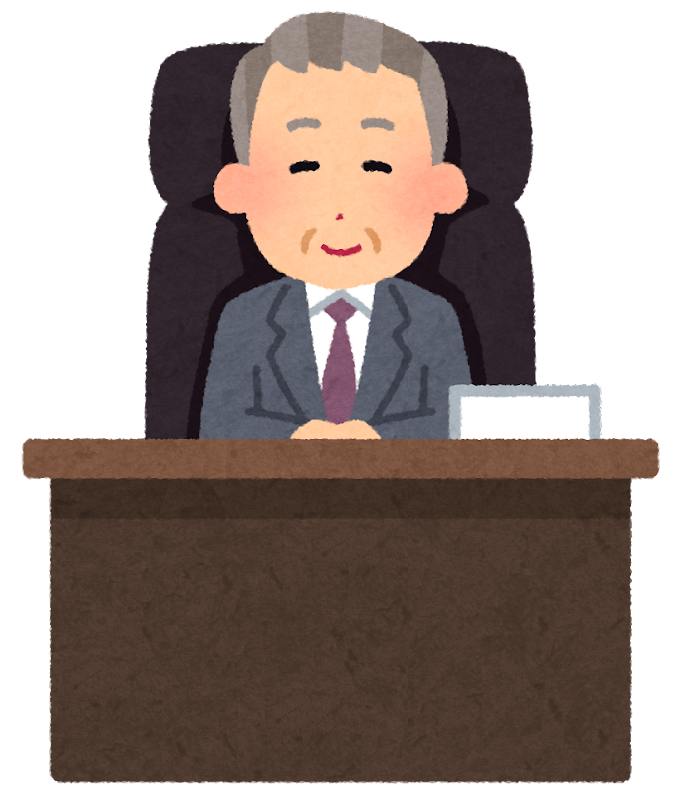 買い手
売り手
【給付対象者の例】
・起業希望者
・ＵＩターン希望者
・地域おこし協力隊
・事業拡大を目指す法人　等
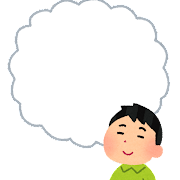 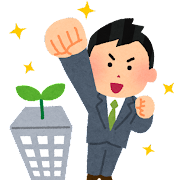 事業承継奨励給付金を給付
＜給付要件＞
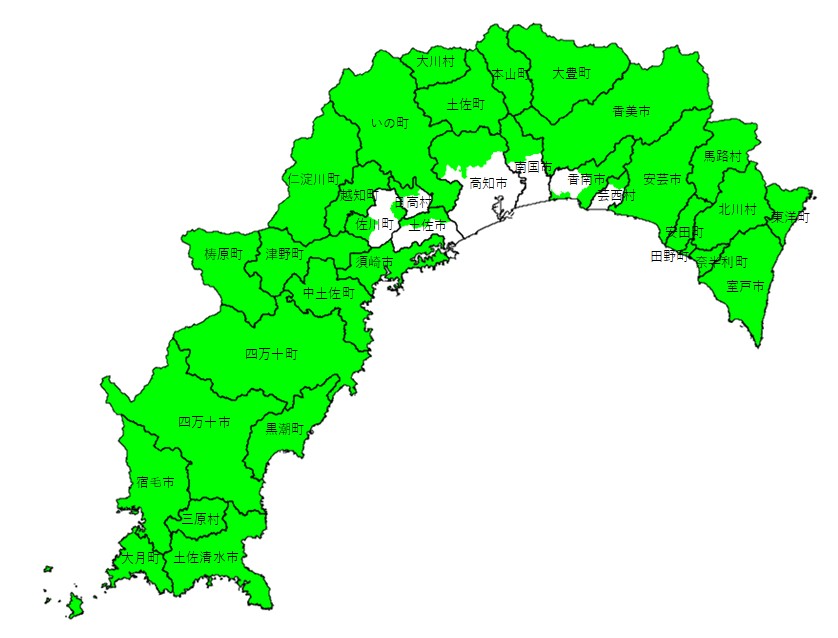 中山間地域の定義
中山間地域の定義は、地域振興立法５法の対象となる地域です。
○高知市、南国市、土佐市、香南市、芸西村、佐川町、日高村の
　 ７市町村は、一部地域が中山間地域に該当します。
○それ以外の市町村は、全域が中山間地域に該当します。

　詳細は事業承継奨励給付金ＨＰより、
　「地域振興立法５法の対象地域」をご確認ください。
地図上の色塗りされている地域が中山間地域です。
～申請について裏面をご覧ください～
～給付金の申請について～
＜売り手の類型・引継ぎの手法ごとの給付の可否＞
＜給付金申請から給付までの流れ・申請期間＞
事業引継ぎ・給付申請※
給付
継続報告
売り手から
事業引継ぎ
買い手
事業継続報告
①
②
給付申請
給付決定
給付請求
③
④
給付
⑤
事業継続報告は
５年間必要です
令和６年４月１日～
令和７年２月28日
（必着）
申請期間
県
※事業引継ぎが完了していない場合も、基本合意契約締結後であれば給付申請が可能です。
　その場合、給付請求期限（令和７年３月31日）までに事業引継ぎの完了が必要になります。
＜お問い合わせ＞
高知県事業承継・引継ぎ支援センター
　　〒780-0870　高知県高知市本町４丁目１番32号
　　TEL：088-802-6002　　FAX：088-802-6003
　　E-mail：kochi-center@kochi-hikitsugi.go.jp
　高知県商工労働部経営支援課　事業承継・診断担当
　　〒780-8570　高知市丸ノ内1丁目2番20号（本庁舎5階）
　　TEL：088-823-9697　　FAX：088-823-9138　
　　E-mail：150401@ken.pref.kochi.lg.jp
要綱等はこちら
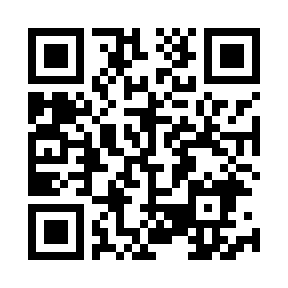